Meet the Oxford Reading Tree Characters
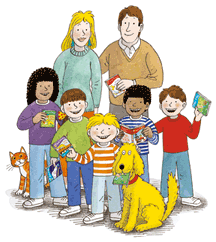 This is the Robinson Family
This is Kipper, his real name is Christopher but when he was younger he couldn’t say Christopher so he called himself Kipper instead!
This is Biff.  Her real name is Barbara.  She is Chip’s twin and Kipper’s sister.
This is Chip.  His real name is David. He is Biff’s twin and Kipper’s big brother.
Here are Kipper, Biff and Chip’s Parents – they are called Mum and Dad.
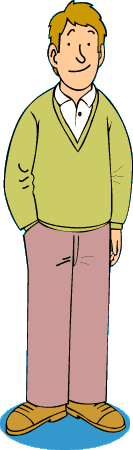 This is Floppy, he is the Robinson family dog.
This is Gran, she takes the children on lots of adventures.
This is Wilf and Wilma. They are Biff and Chip’s friends.  Wilf and Wilma are brother and sister.
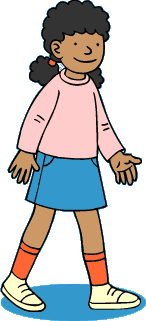 To find out more about the characters click here